EXEMPLE ANIMATION
POWERPOINT_2013_EFFET_AMPOULE
OUTILS : ” EFFET AMPOULE ”
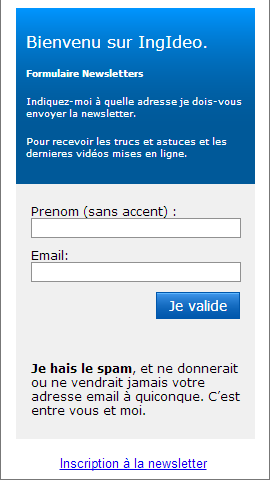 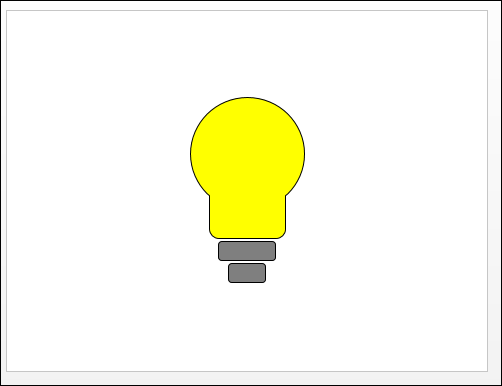 http://maitrise-excel.com/
UNION
NORMAL
COMBINER
SOUSTRACTION
INTERSECTION
FRAGMENTER
IDEE 1
IDEE 4
IDEE 2
IDEE 3
IDEE 1
IDEE 4
IDEE 2
IDEE 3
IDEE 1
IDEE 2
IDEE 3
IDEE 4